Сущность и принципы реинжиниринга бизнес-процессов
Что такое реинжиниринг?
Реинжиниринг — поэтапное обновление бизнес-процессов в компании.
	Цель реинжиниринга бизнес-процессов — улучшение показателей компании.

	Обычно реинжиниринг воспринимают как полное обновление бизнес-процессов компании.
Виды реинжиниринга
По уровню влияния на  компанию это могут быть:
В зависимости от состояния  предприятия выделяют:
Кризисный
Эволюционный
Революционный
Реинжиниринг развития
Реинжиниринг на примере разных компаний
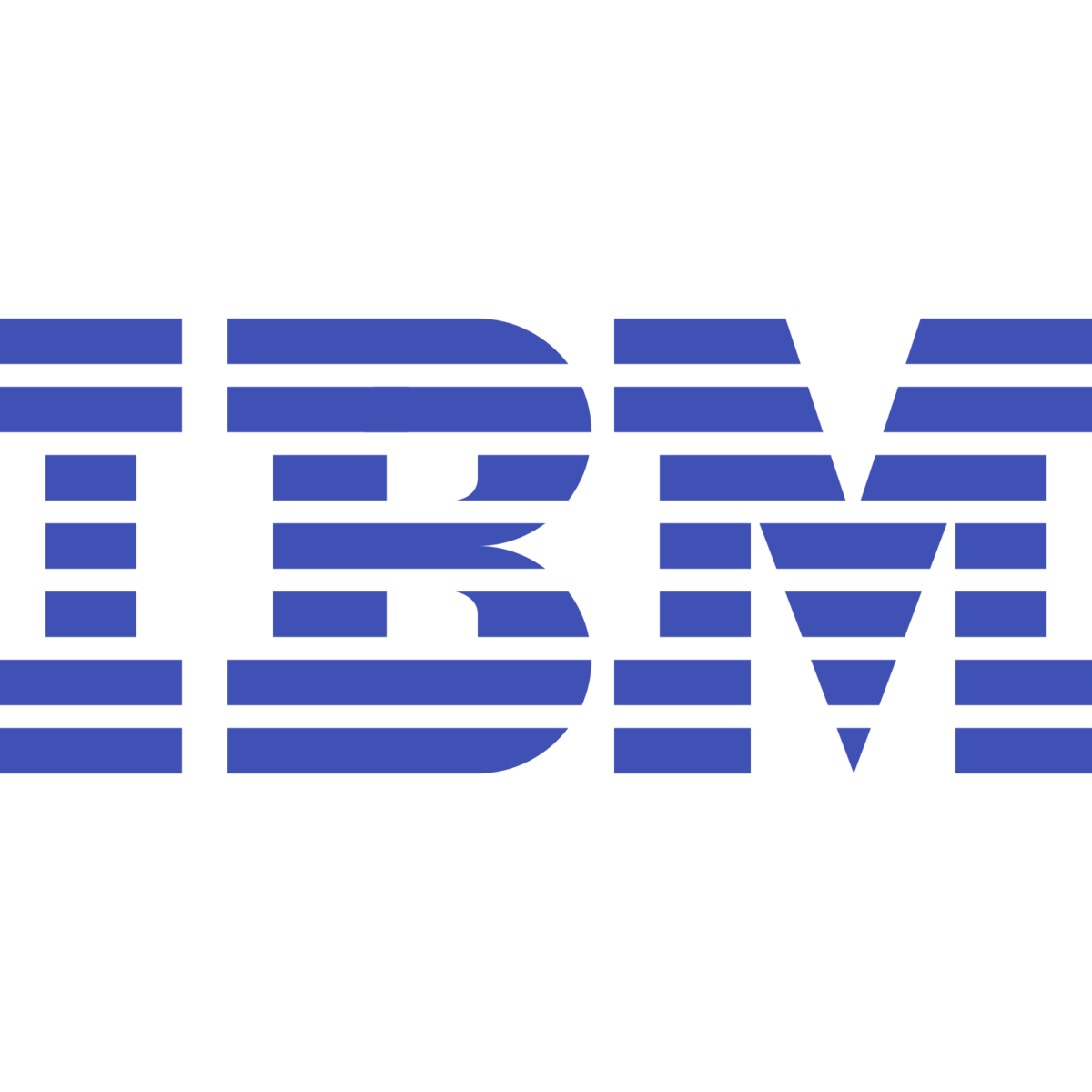 Проблема IBM Credit состояла в том, что при существующем цикле решение вопроса занимало в среднем 6 дней, а в сложных случаях - до двух недель. 
	Путем анализа ситуации выяснилось, что изначальное предположение компании ошибочно, ведь решение большинства запросов мог выполнять обычный работник.  
	В новом процессе всю обработку выполняет один специалист, снабженный информационной экспертной системой, что позволило сократить время на обработку запросов до 4 часов.
Реинжиниринг Ford Motor
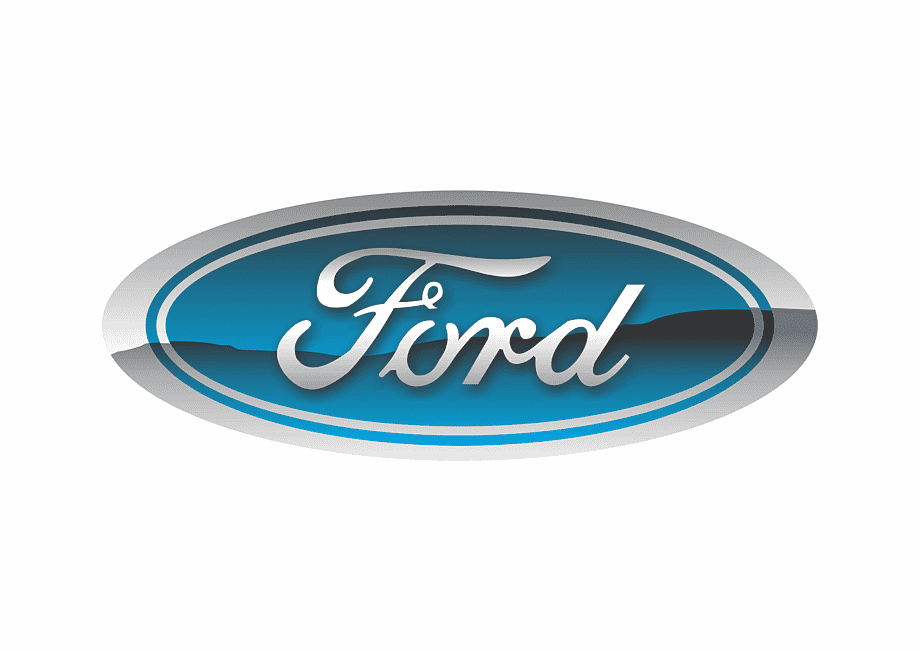 Компания подобно многим другим компаниям Америки искала способы сокращения административных расходов. Было решено сократить расходы в отделении оплаты счетов. Сначала предполагалось, что сократить число сотрудников можно за счет автоматизации, но это могло дать только 20% сокращение. Тогда руководство приняло переосмыслить весь процесс.
	Новый процесс оплаты счетов, разработанный в компании Ford в ходе реинжиниринга, радикально отличается от старого. Это привело к существенному сокращению количества сотрудников (125 человек вместо 500).
Новая технология оплаты счетов
Старая технология оплаты счетов
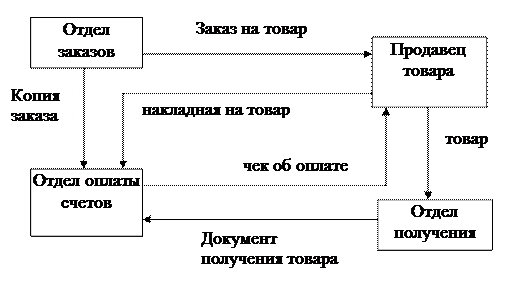 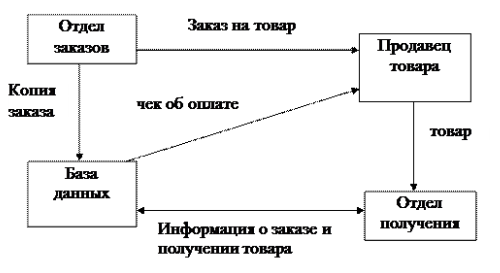 Суть изменений в Ford Motor
Суть изменений, проведенных компанией Ford, состоит в авторизации оплаты, выполняемой в отделе получения. Фактически новый процесс устранил накладную и департамент оплаты счетов.

	Процесс реинжиниринга отменил старое правило бизнеса: "Мы платим, когда получаем накладную" и заменил его на новое: "Мы платим, когда получаем товар".
Примеры реинжиниринга на российских предприятиях
Спасибо за внимание